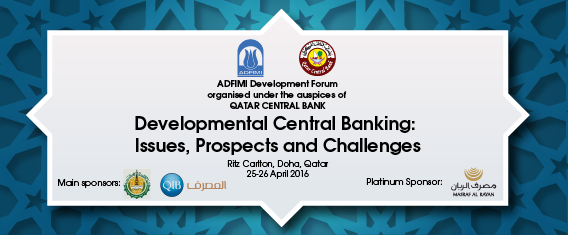 Central Banking in the Era of Blended Finance and Circular Economy
Keynote Speech delivered by Dr. Tariqullah Khan (tkhan@qfis.edu.qa)
Professor of Islamic Finance, Qatar Faculty of Islamic Studies, Hamad bin Khalifa University – Qatar Foundation
Views expressed are speaker’s own and don’t necessarily represent those of HKBU
Sustainable Development Goals
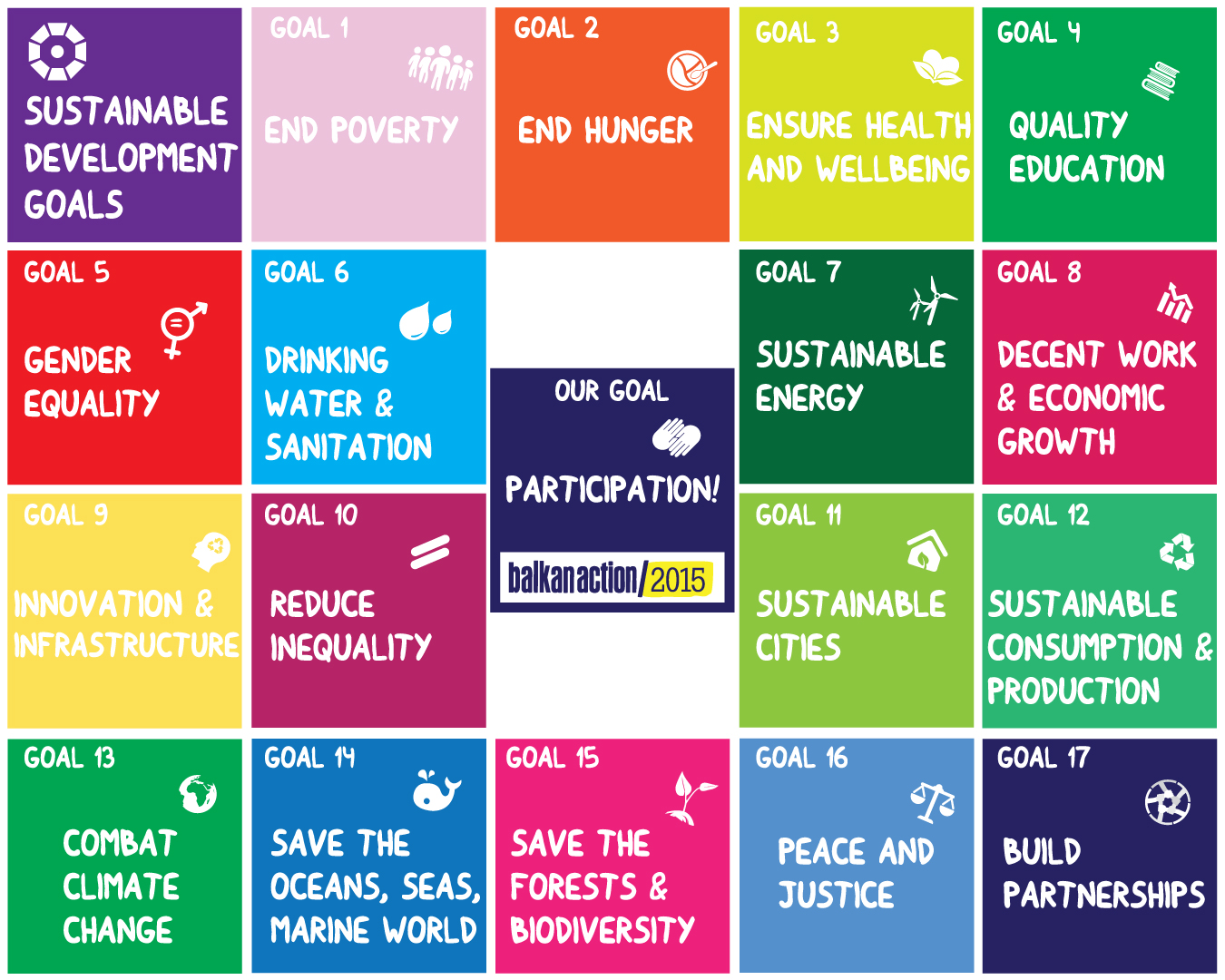 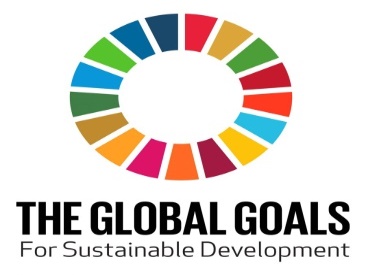 Islamic Development Bank
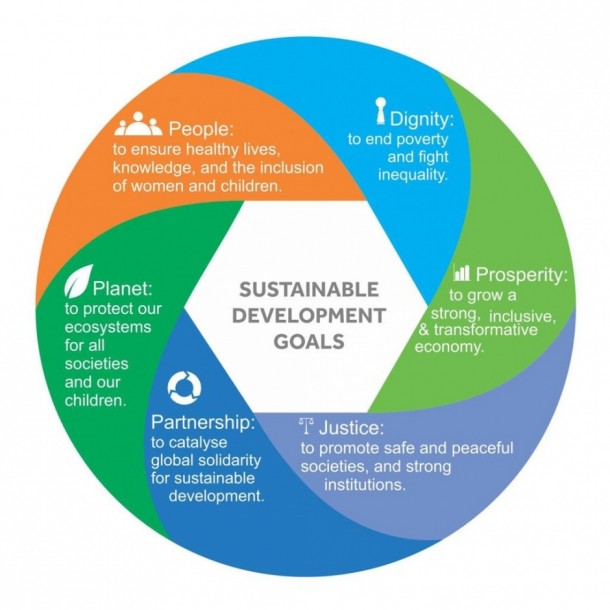 The Striking Resemblance between Comprehensive Human Development and Sustainable Development Goals
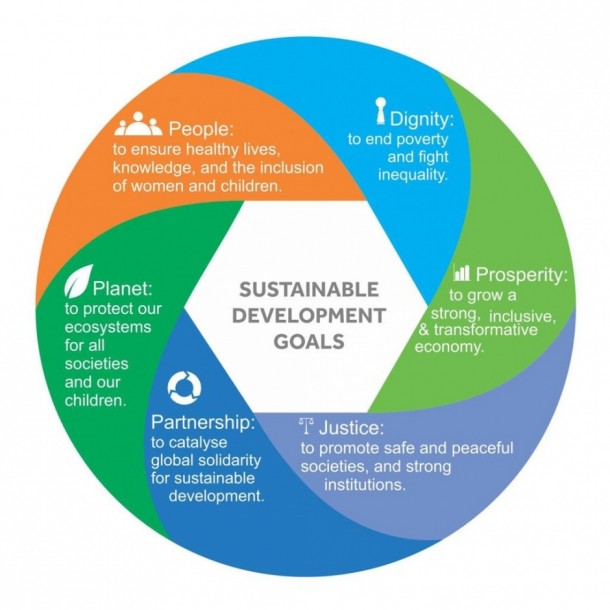 Blended Finance
$4.5 trillion yearly needs
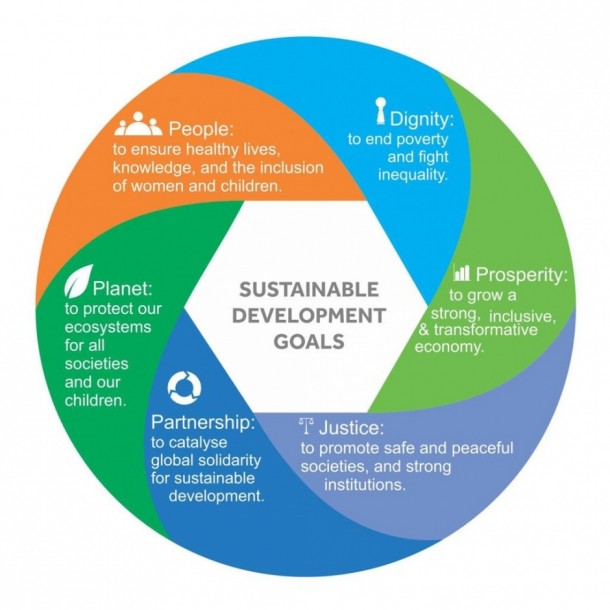 Circular Economy
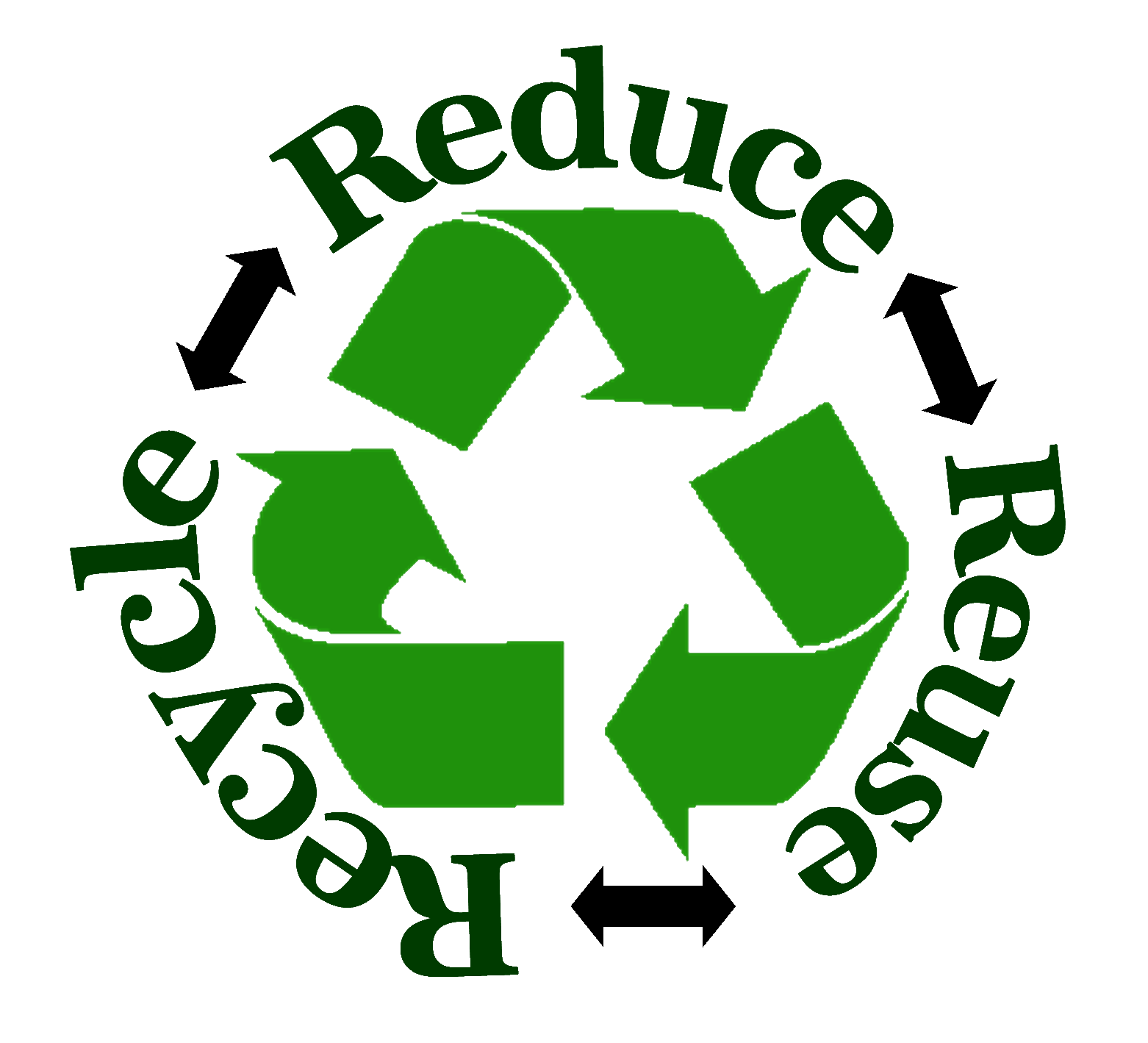 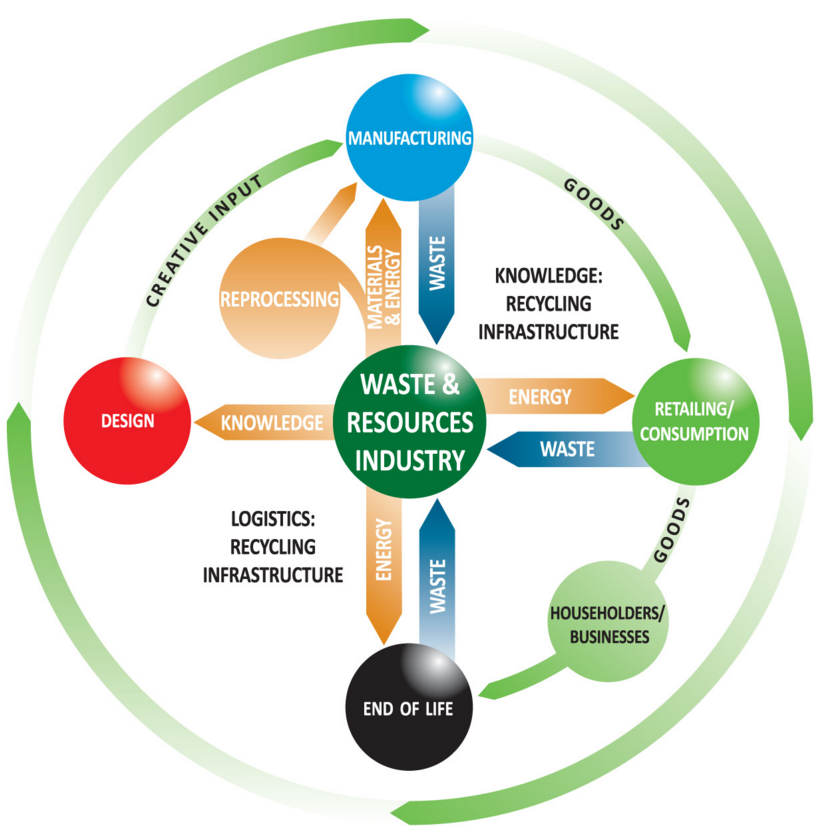 Circular Economy
Source: http://www.fccenvironment.co.uk/circular-economy.html
What Central Banks Can Do?